تنفيذ عملي لتمرين مسطح
استكمال تطبيقات التفريغ.
 العدد والأدوات وقواعد الأمن والسلامة 
المصاحب لها.
بالعلم والأخلاق ترتقي الأمم
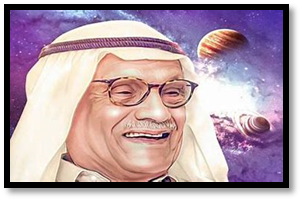 القيمة التربوية
تقدير العلم والعلماء
صالح محمد عبدالعزيز العجيري
دكتور وعالم فلك
قدم الكثير لعلم الفلك للعرب والمسلمين
لديه الكثير من الإضافات العلمية والأبحاث والعديد من الكتب والمؤلفات والندوات والمحاضرات.
وتم اعتماد الرسمي للتقويم العجيري في دولة الكويت.
قـوانين الـورشة
الالتزام بارتداء البالطو قبل الدخول للورشة
الجلوس في المقاعد المخصصة
التزام الهدوء والاستئذان برفع اليد قبل الكلام
تجنب اللعب بالأدوات والعدد
عدم لمس فتيلة البنك النجاري وذلك حرصاً على سلامتك
عند العمل على طاولة البنك النجاري يجب ترك مسافة خطوتين 
التقيد بإرشادات الأمن والسلامة المذكورة  للأدوات والعدد المستخدمة في كل حصة
إرشادات الأمن والسلامة
داخل الورشة
الحرص على ارتداء البالطو
 قبل الدخول للورشة
أثناء العمل
تجنب المزاح بالعدد 
والأدوات أثناء العمل
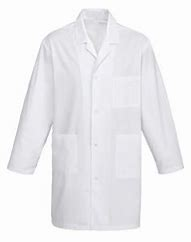 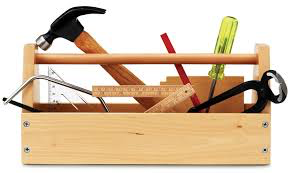 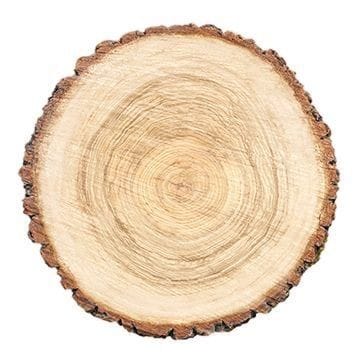 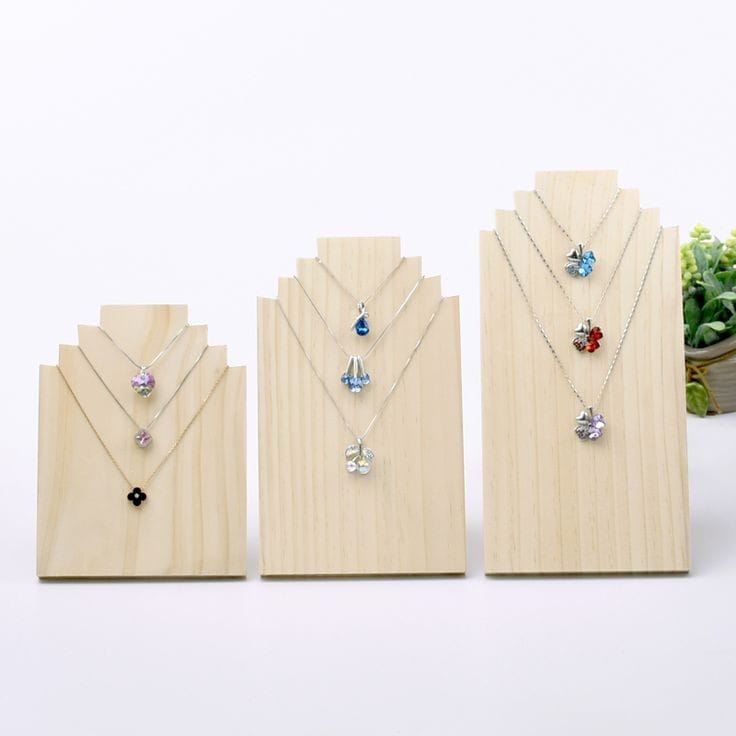 التعرف على التمرين العملي المراد تنفيذه
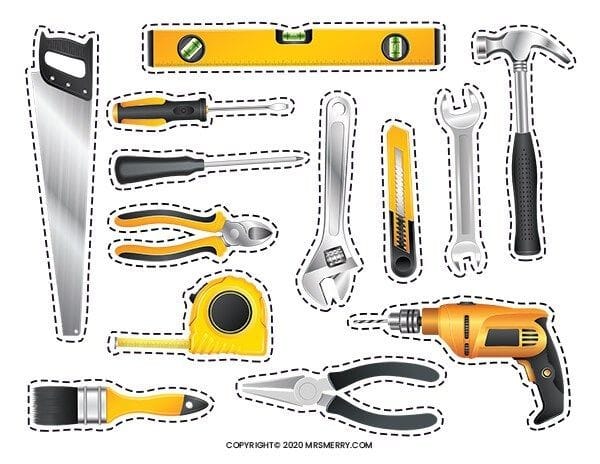 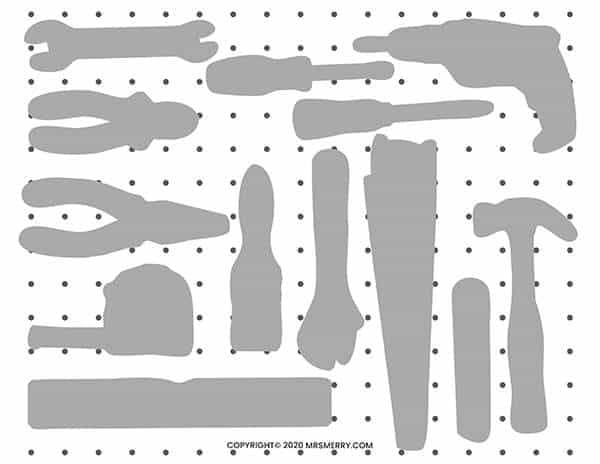 الادوات المستخدمة في القطع والنشر
منشار سراق التمساح
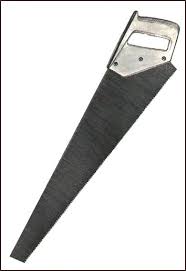 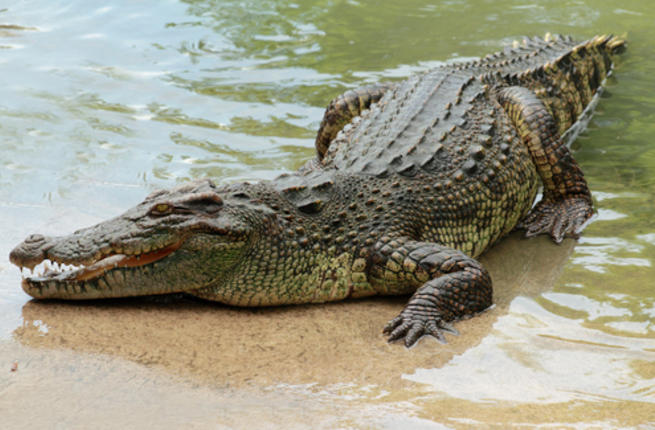 يستخدم في الشق الطولي للألواح الكبيرة والسميكة 
ويستخدم في قطع جذوع الأشجار
الساحقه
منشار سراق الظهر و
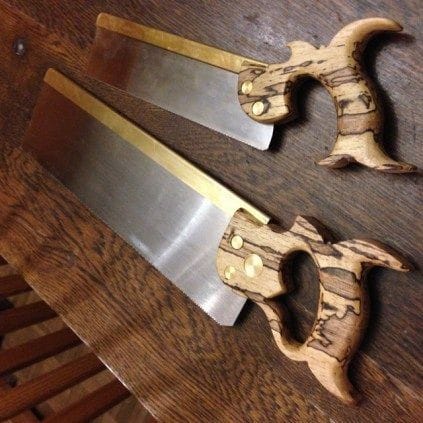 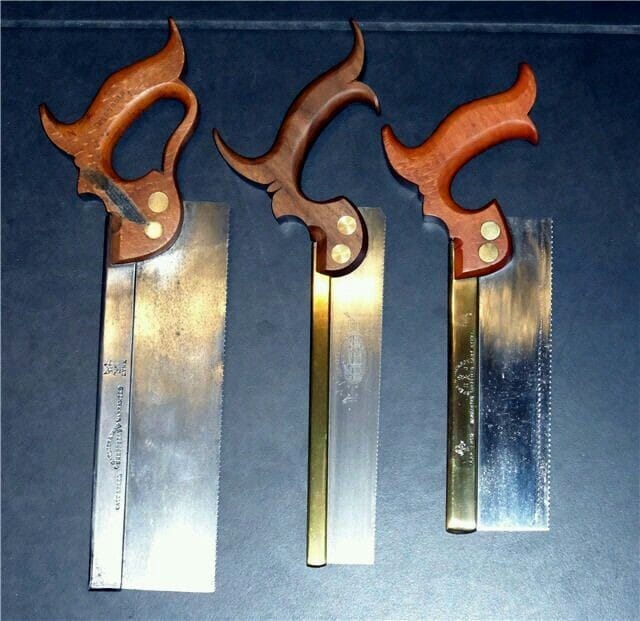 منشار آركت
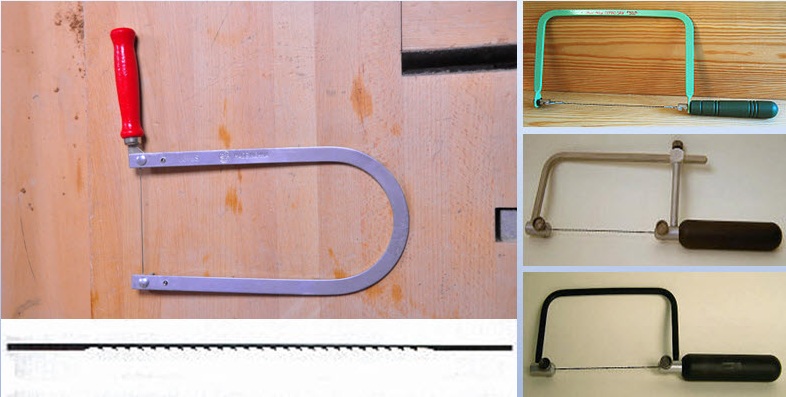 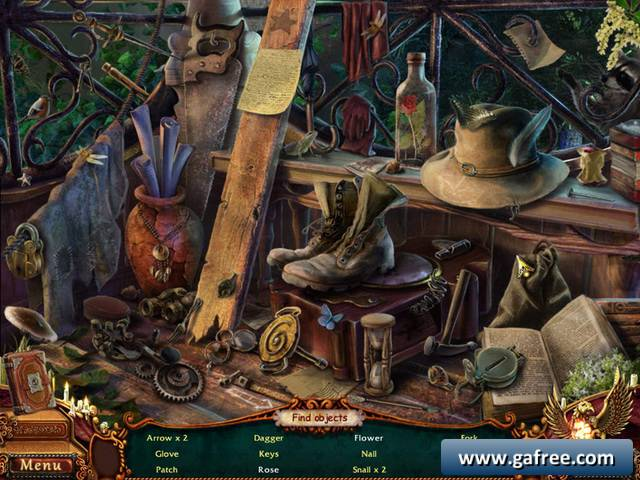 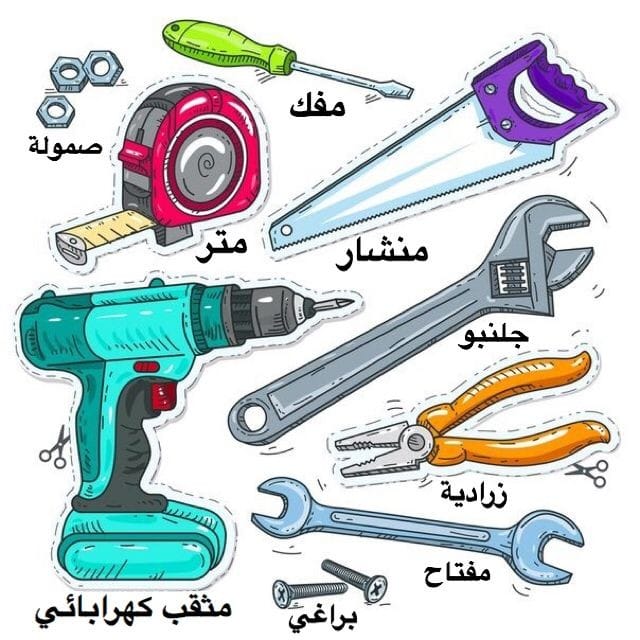 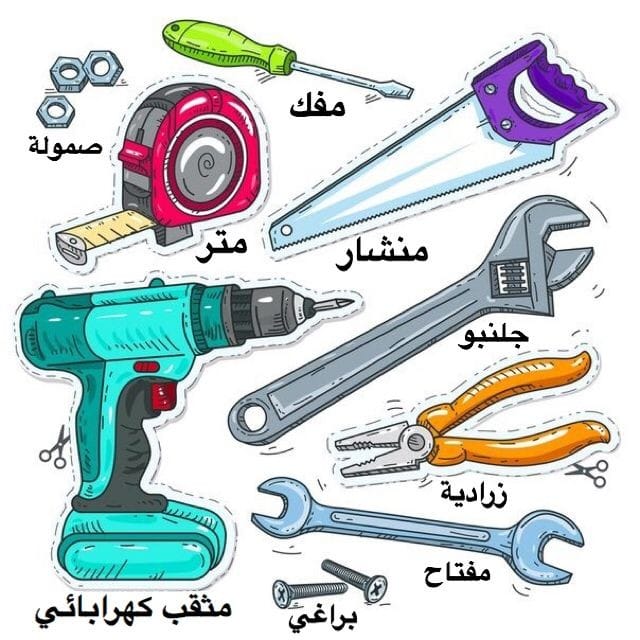 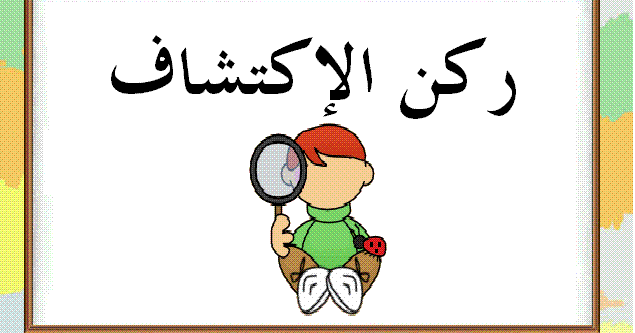 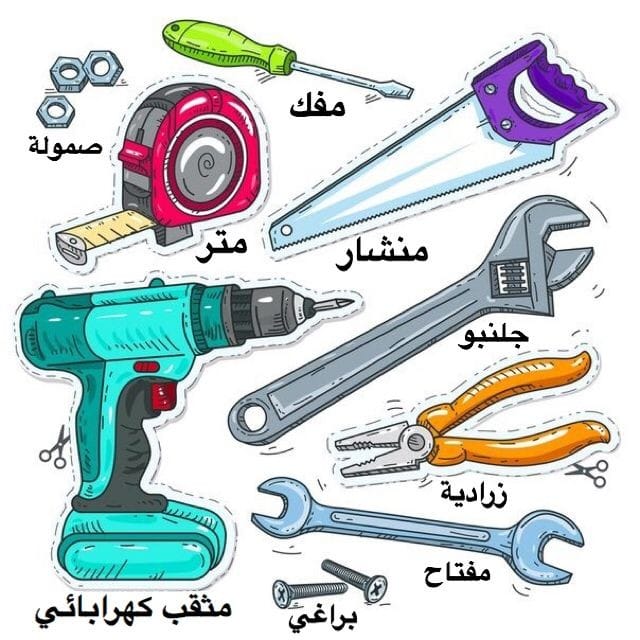 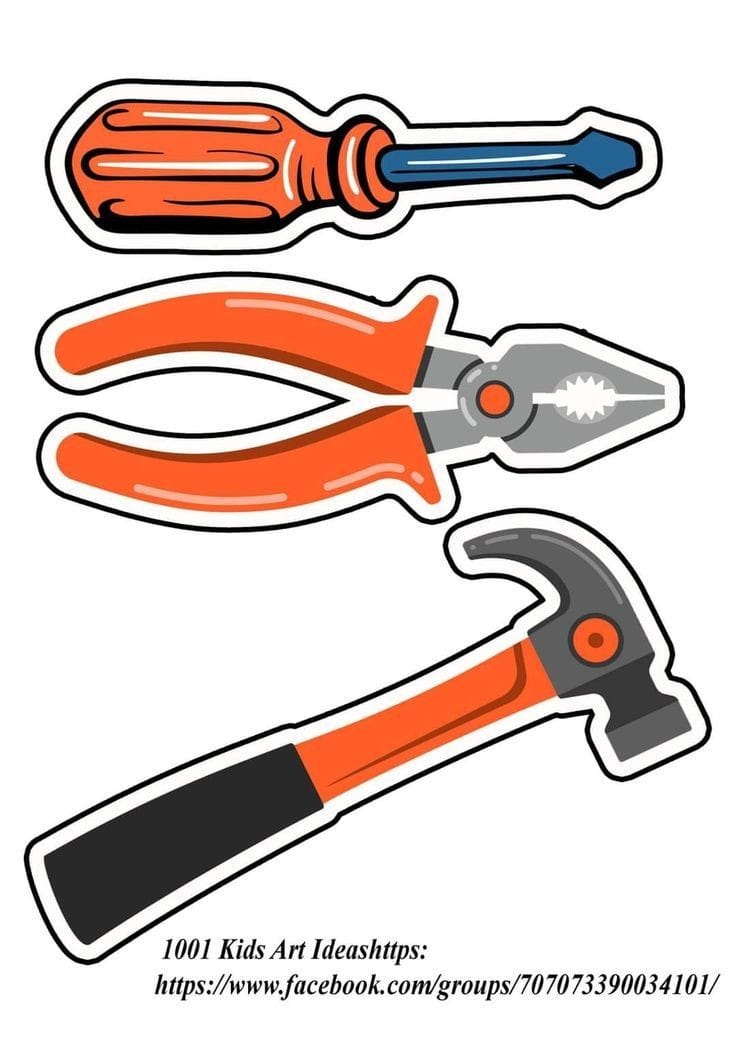 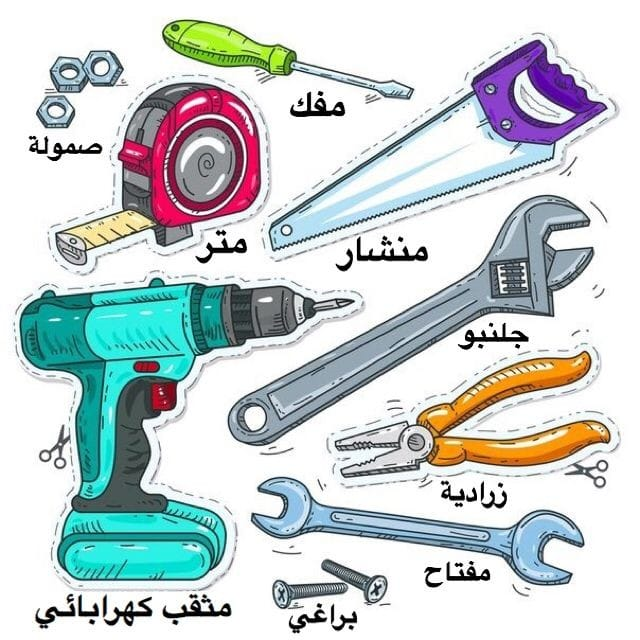 مطرقة
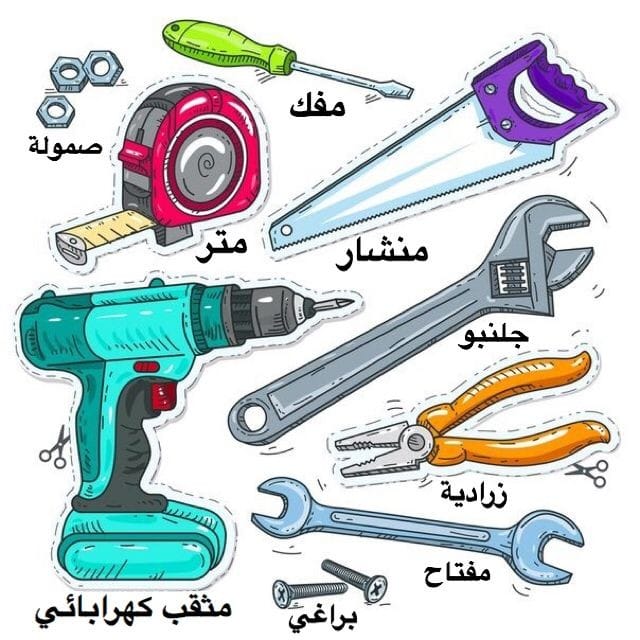 العدد المستخدمة في تفريغ الوحدات الزخرفية المرسومة على الخشب
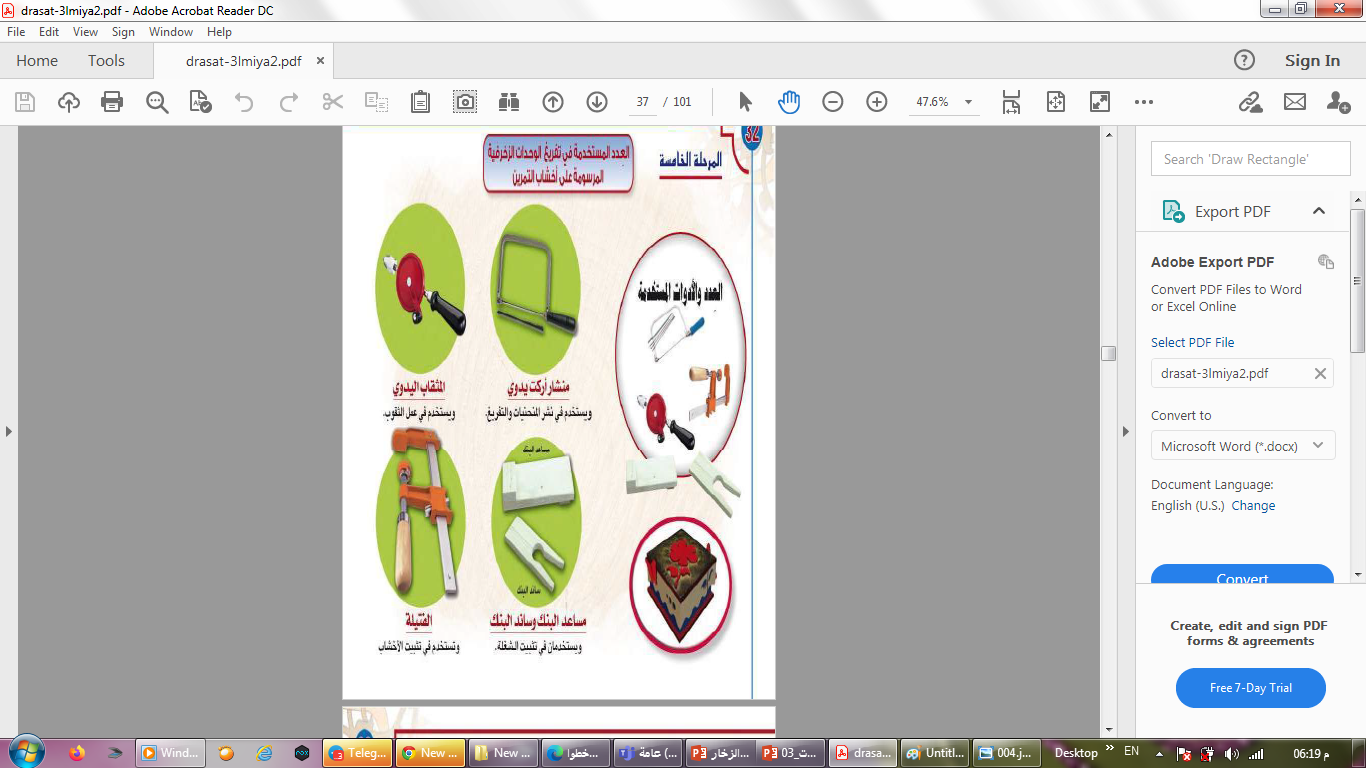 عملية نقل الشكل الزخرفي على الخشب وتفريغه
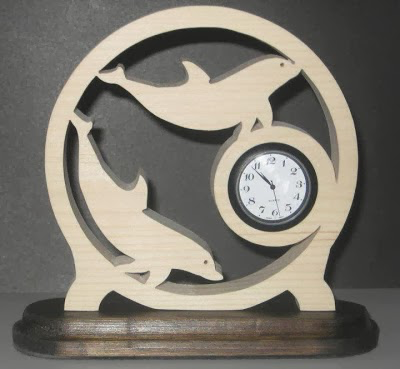 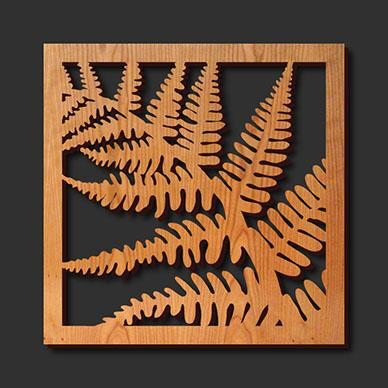 يثبت ساند التفريغ بواسطة الفتيلة على البنك النجاري
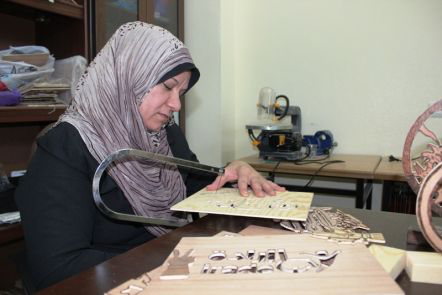 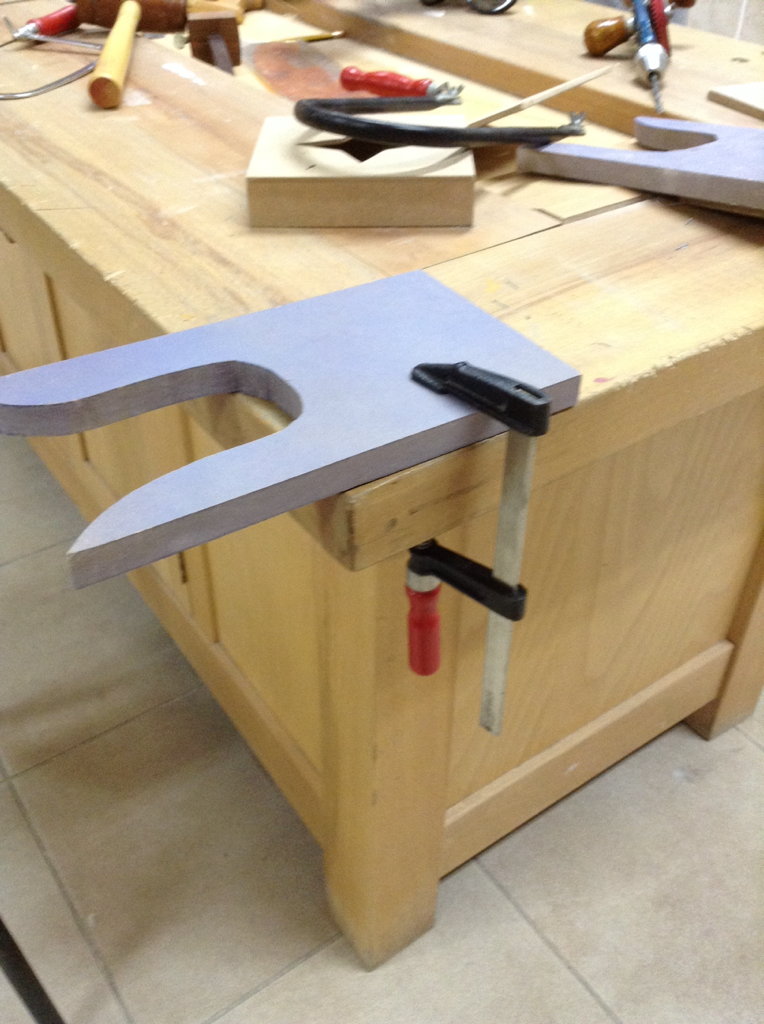 باتباع الخطوات التالية يمكنك تنفيذ تصميم لفن الآركت على الخشب، لتستمتع بقطعة فنية من عمل يدك:

 يمكنك أخذ رسومات الآركت من كتب الزخارف الموجودة في الكثير من المكتبات ، حيث يمكنك أن تقوم بطباعة الرسمة التي تريدها وتكبيرها باستخدام آلات تصوير وتكبير الورق، ثم وضعها على الخشب ووضع ورق الكربون تحتها، ثم تقوم بالسير على الرسمة باستخدام قلم رصاص.
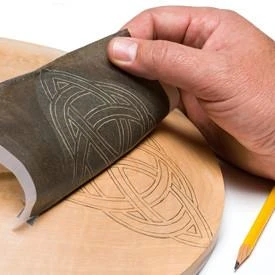 2- بعد طباعة الرسمة على الخشب بواسطة ورق الكربون، تقوم بتحديد نقطة البداية لتفريغ الخشب بحيث تكون موجودة في إطار التصميم .
3- قم بثقب النقطة التي حددتها بواسطة المطرقة والمسمارويمكن الاستعانة بالمثقاب اليدوي أو الكهربائي " الشنيور" لأداء الخطوة السابقة ، نقوم بثقب هذه النقطة لإدخال سن المنشار بها، حيث يتم فتح المنشار من ناحية واحدة لإدخال السن ثم غلق المنشار.
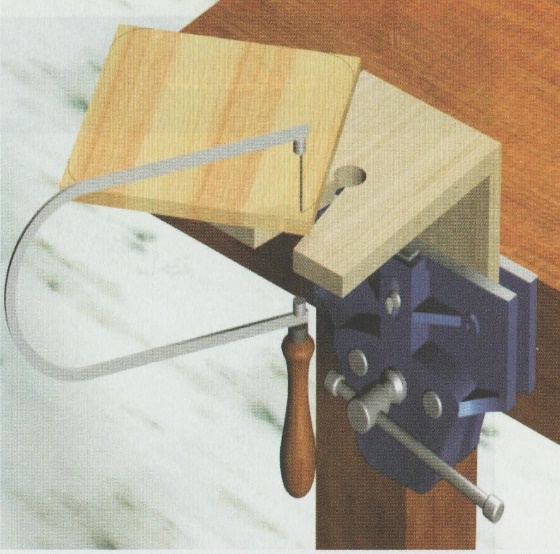 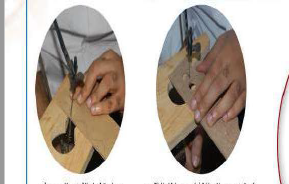 4- يمكنك الآن البدء في نشر الخشب، حاول قدر الإمكان السير على الخطوط المرسومة على الخشب حتى يكون العمل دقيق ومتقن.
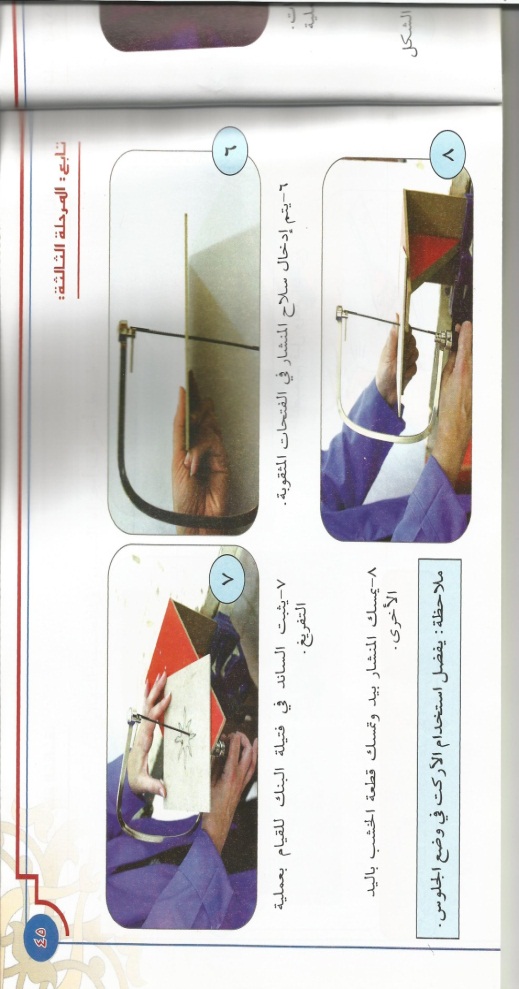 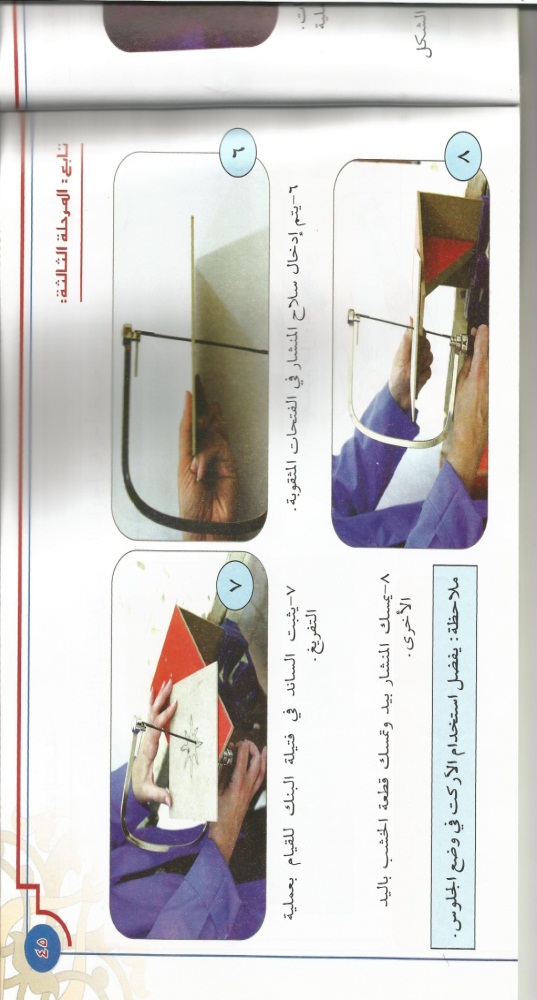 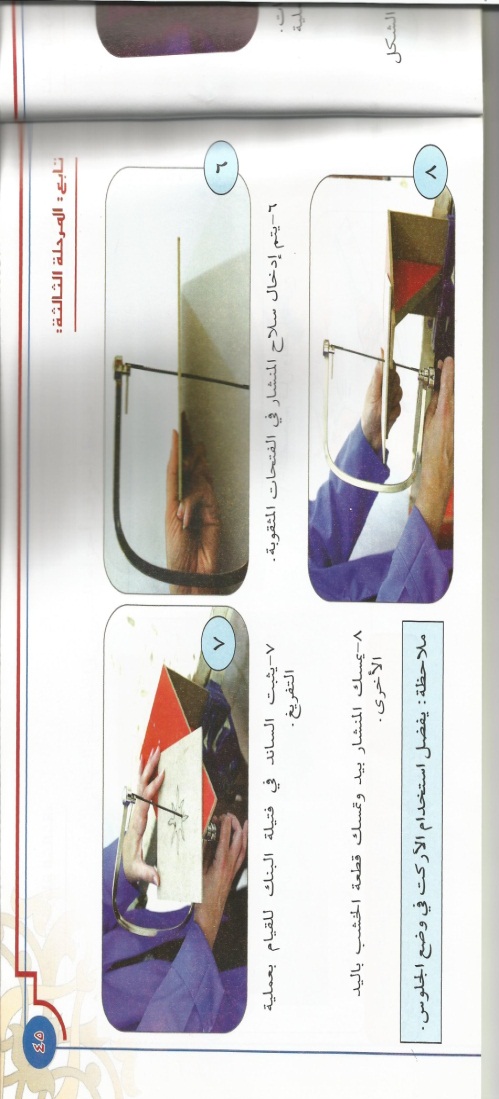 5- يمكن لسن المنشار أن ينكسر، لا تقلق قم بتغييره بسهولة بفك الصامولتين اللتين تمسكان سن المنشار وإزالة السن القديم المكسور وإضافة السن الجديد، ثم أكمل نشر الخشب.
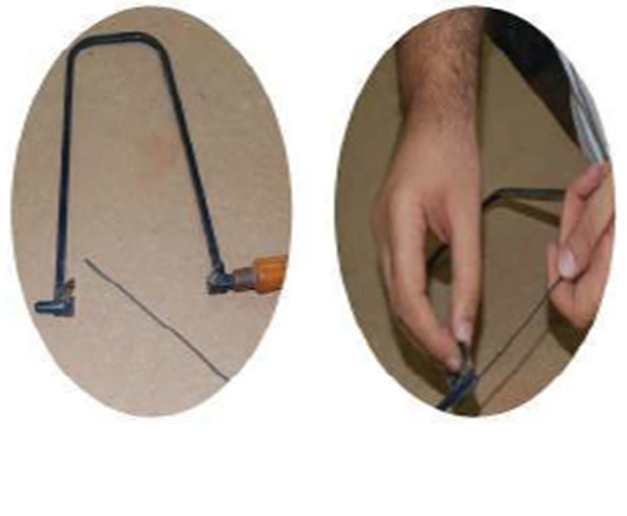 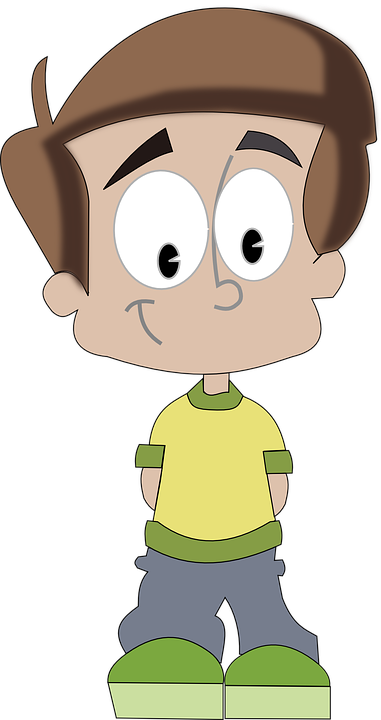 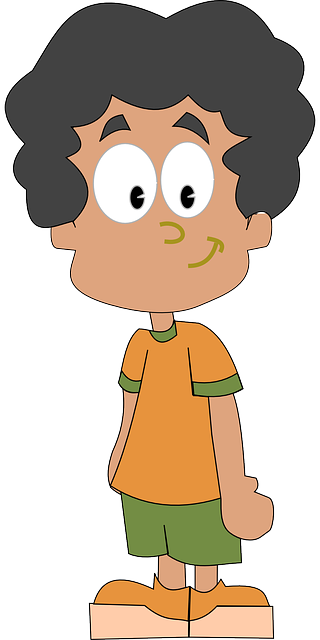 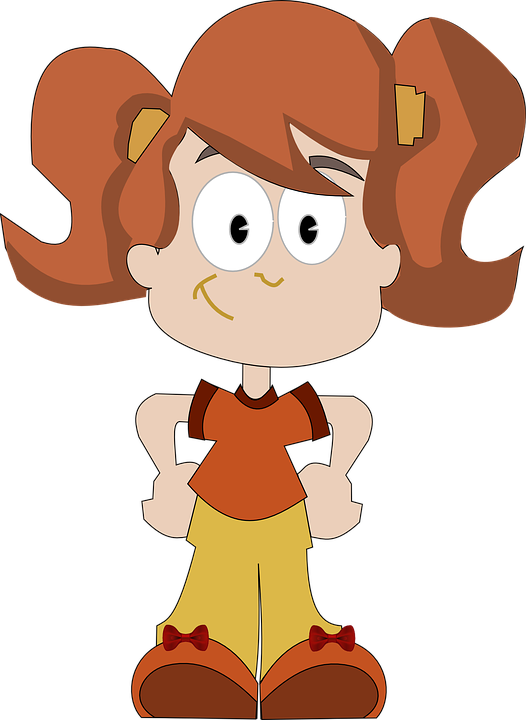 اختر احدى هذه الشخصيات
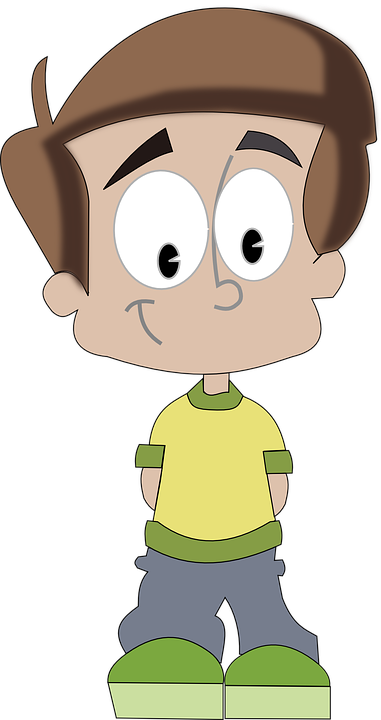 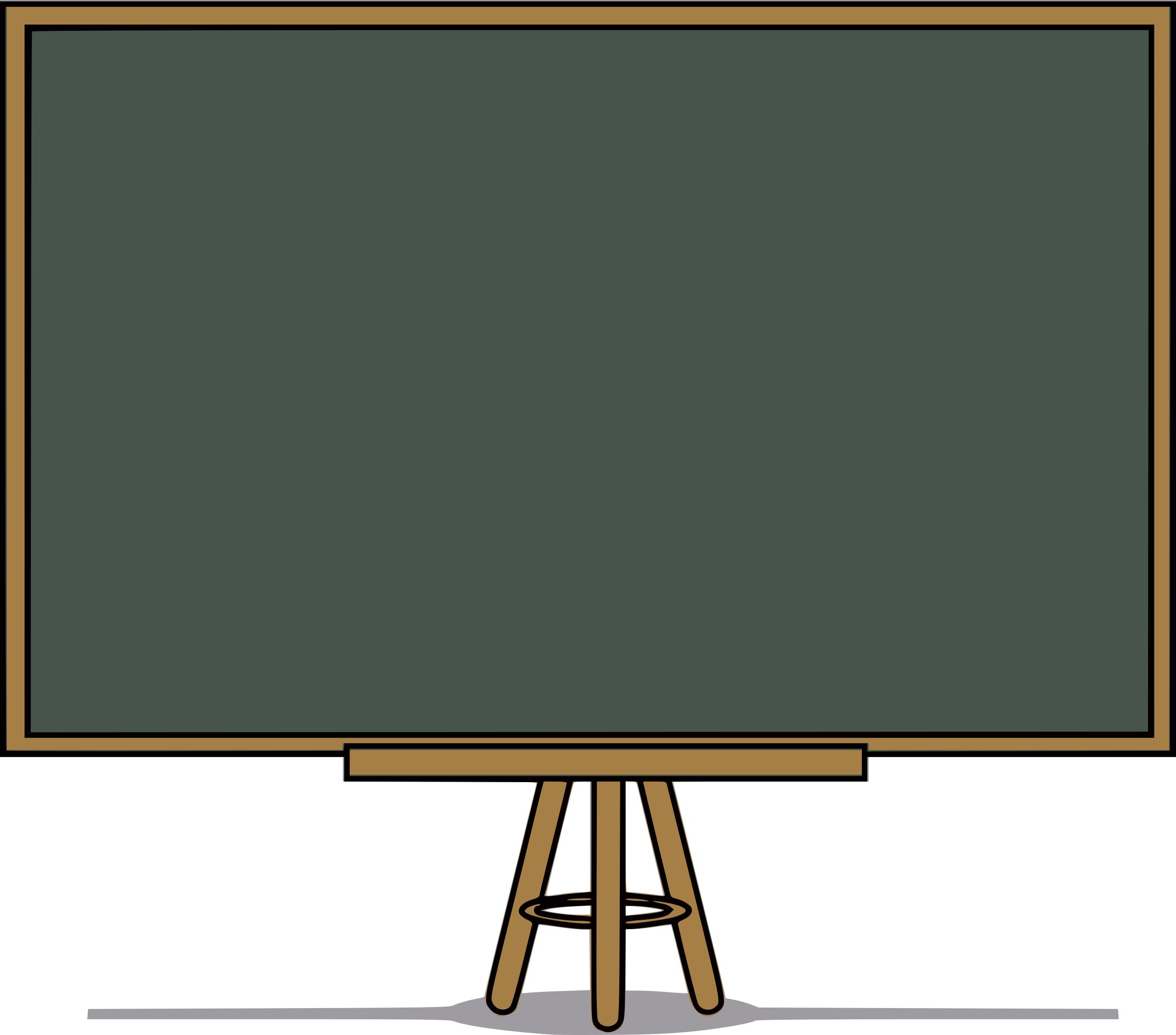 عددي أنواع المناشير؟
الصفحة الرئيسية
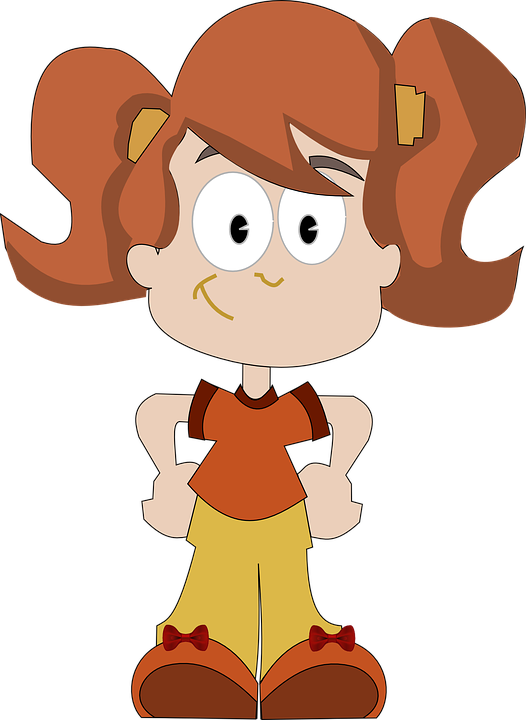 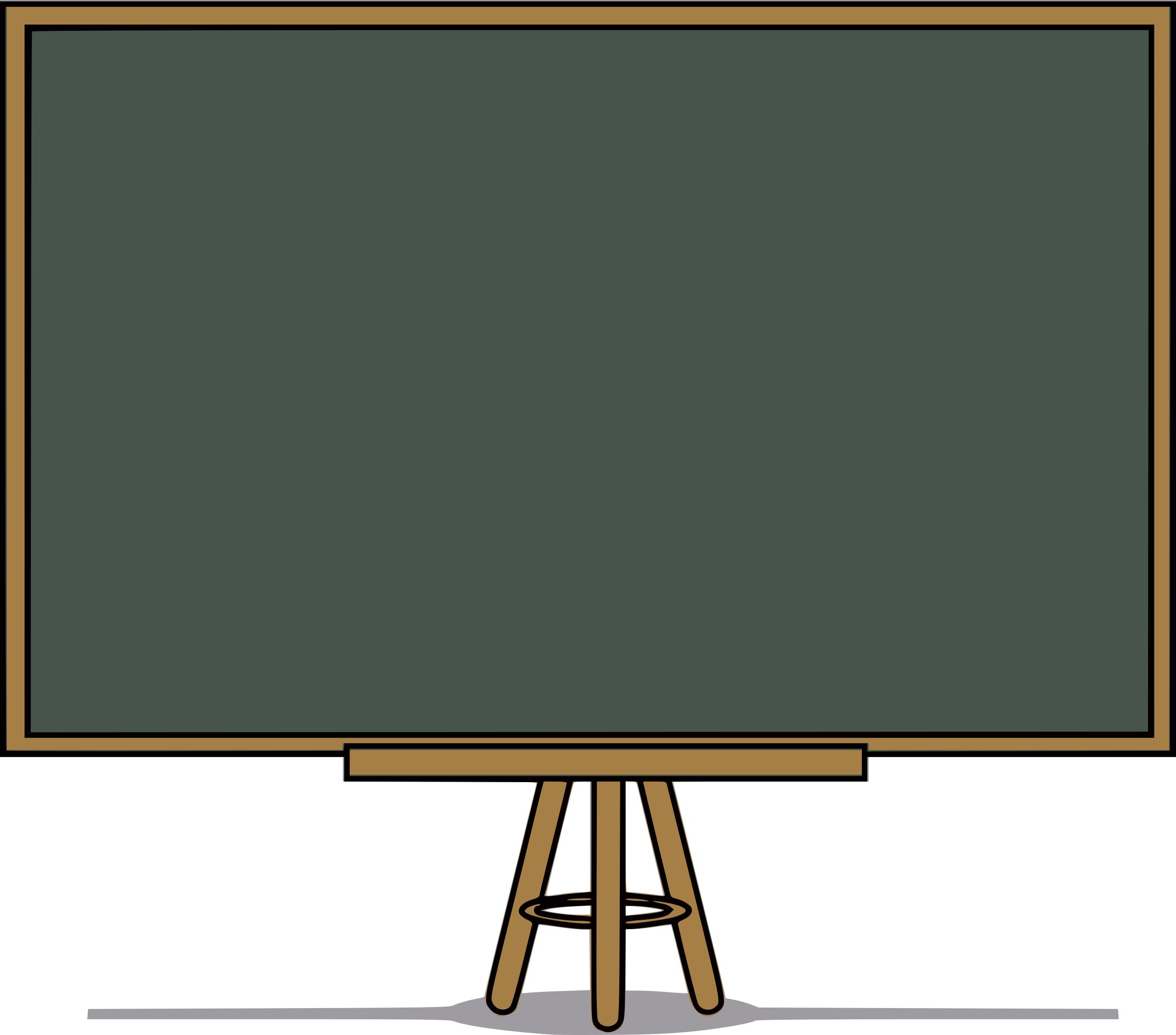 يستخدم منشار الآركت في عمل  ؟
الصفحة الرئيسية
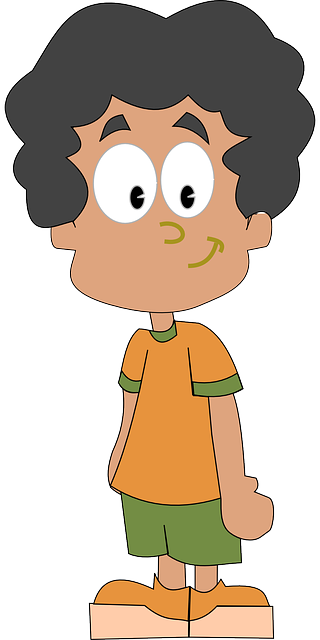 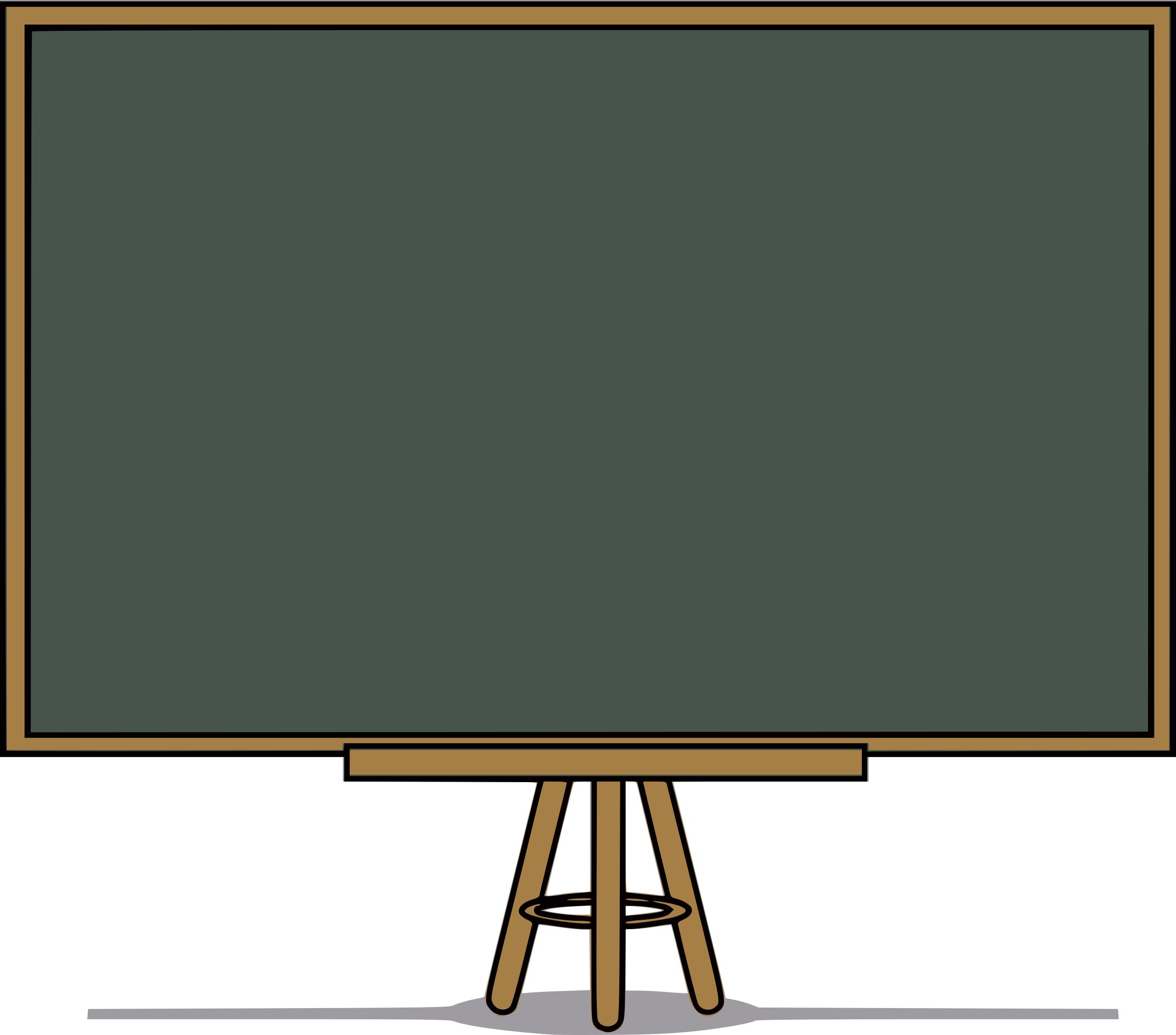 صح ام خطأ
يستخدم منشار سراق الظهر
 في القطع العرضي؟
الصفحة الرئيسية
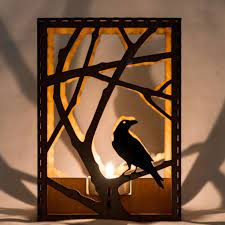 شكراًلحسن استماعكم أ. نعيمة الفيلكاوي